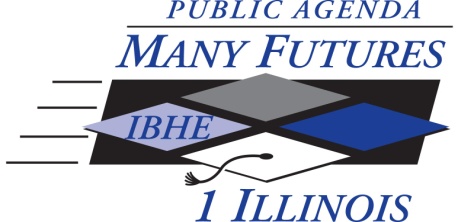 Illinois Board of Higher Education
Presented by
Dr. Arthur Sutton, Deputy Director
Diversity and Outreach

February 5, 2013
IBHE   Underrepresented Groups
Statutorily Required
Pursuant to the Board of Higher Education Act (110 ILCS 205/9.16) the Underrepresented Groups Report to the Governor and General Assembly presents data on the academic progress, enrollment, retention, and completion rates of students identified as underrepresented groups in Illinois public postsecondary institutions.
Report Highlights
Enrollments of underrepresented students in Illinois public colleges and universities increased by 7,575 students (or 3.7 percent) from fall 2010 to 2011.

More students with disabilities are requesting services from Illinois public institutions in order to progress through the education pipeline, an increase of 2.4 percent in academic year 2010-11 over the prior year.

Underrepresented students earned more degrees in the academic year 2010-11 than in 2009-10, an increase of 1,265 degrees (or 7.1 percent) at Illinois public institutions.
IBHE
Underrepresented Groups
Identified Area of Concern
Financial difficulties continue to beset the overall college student participation rates. 

Academic funding appears to be one of the greatest obstacles to retention, persistence, and degree completion for underrepresented students.
IBHE
Underrepresented Groups
Concluding Comments
Continued progress on goals indentified in the Illinois Public Agenda must be maintained

The successful participation of all students in the Illinois pipeline of learning is paramount to the economic prosperity of Illinois.  

The gains seen over the academic year in enrollment degree completions among underrepresented are encouraging. 

It is hope that continued support services will result in further educational gains.
IBHE
Underrepresented Groups